PEFC supporting FLEGT in Myanmar
March 7th 2016
Myanmar Interim Taskforce 


Rciahrd Laity
PEFC International
What is PEFC?Programme for the Endorsement of Forest Certification
Global alliance (not-for-profit association) of national forest certification organizations

Voluntary mechanism promoting sustainable forest management providing independent, third party certification of good practices 

World's largest forest certification system, providing  60% of the certified forest area

Offers specific consideration to the unique needs of small and family forest owners while being equally used by large landowners
2
National Certification System status in Asia Pacific
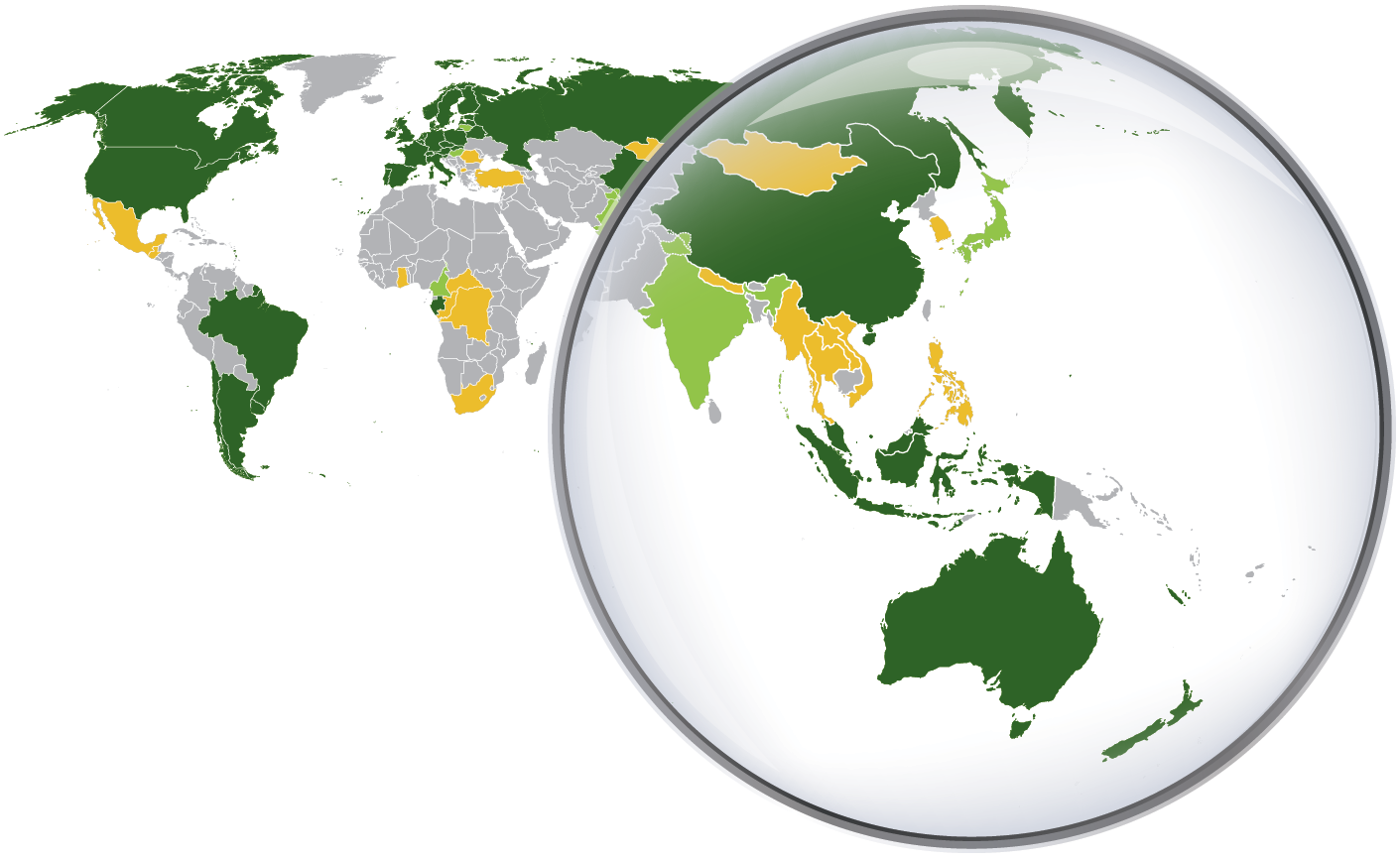 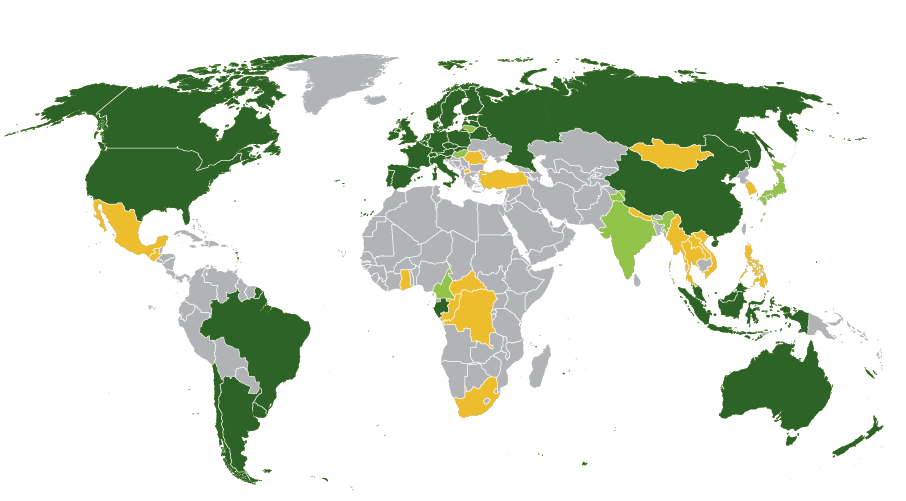 PEFC members with endorsed systems
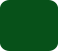 PEFC members progressing towards endorsement
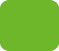 Countries actively developing systems
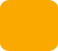 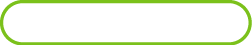 As of February 2016
3
Certification Scheme Components
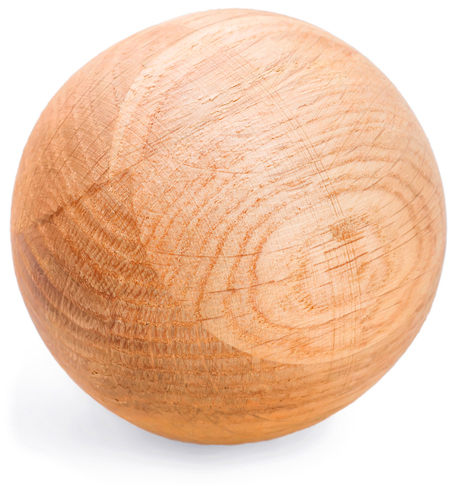 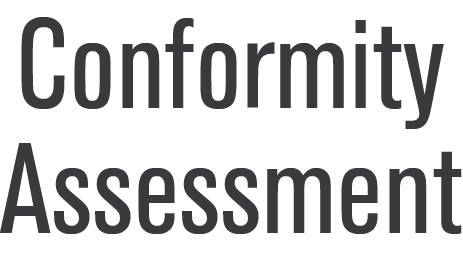 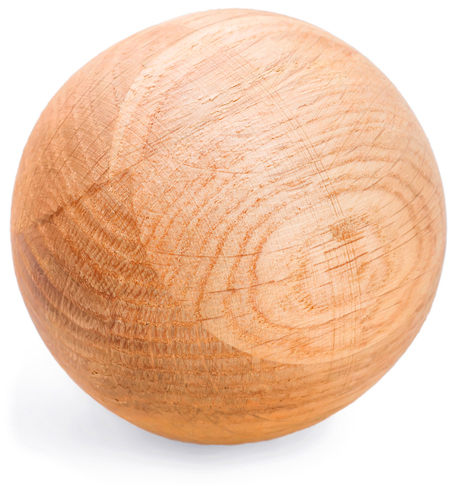 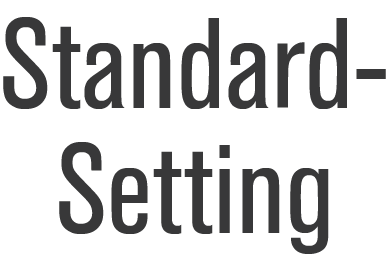 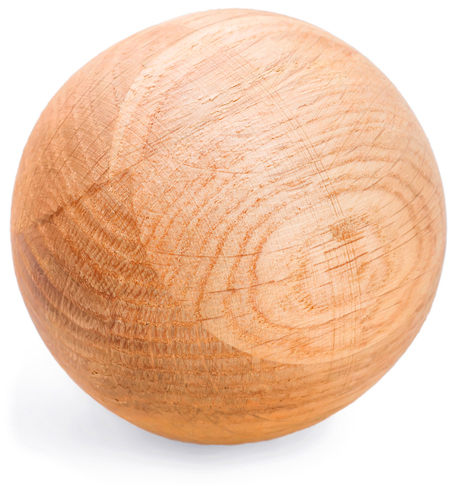 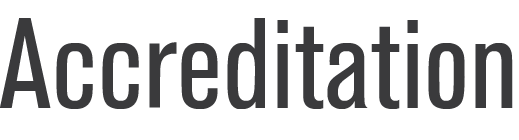 4
Key Organizations
IAF
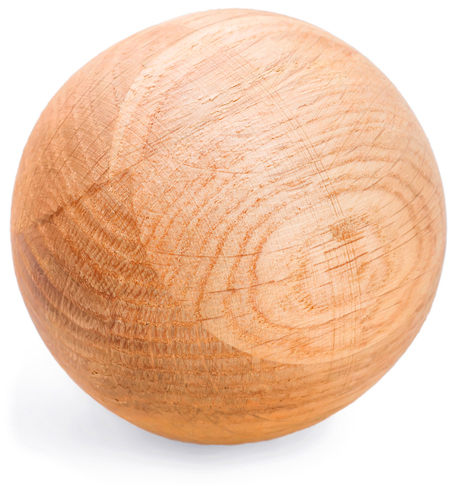 AB
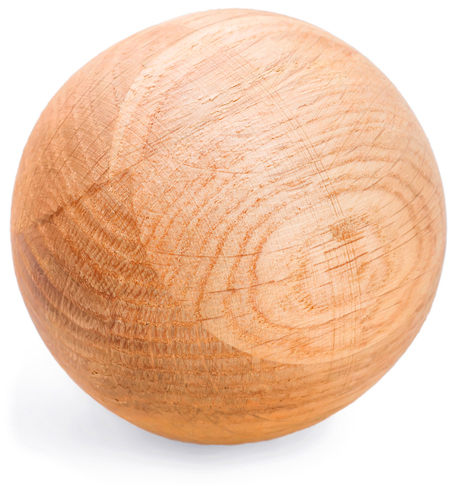 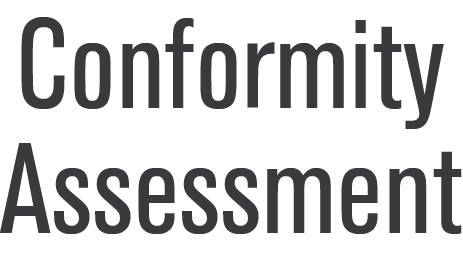 Standards
Accredits
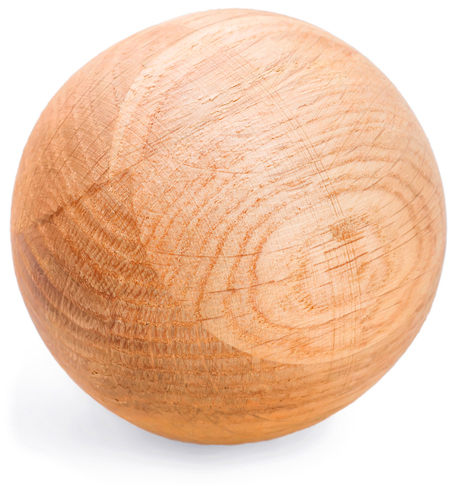 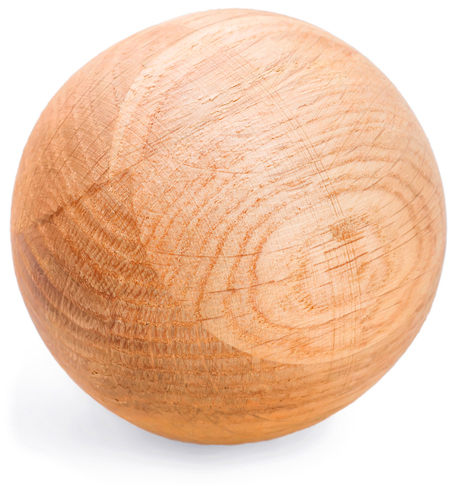 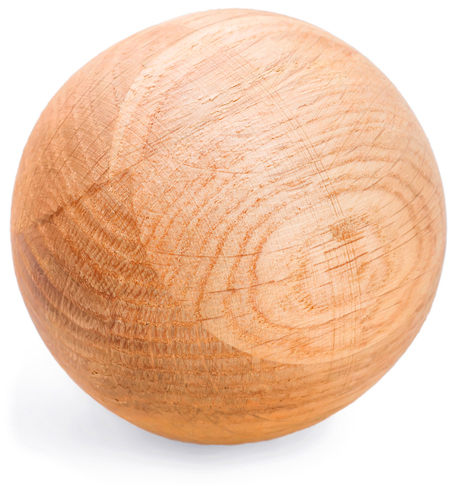 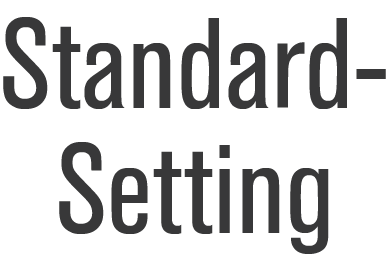 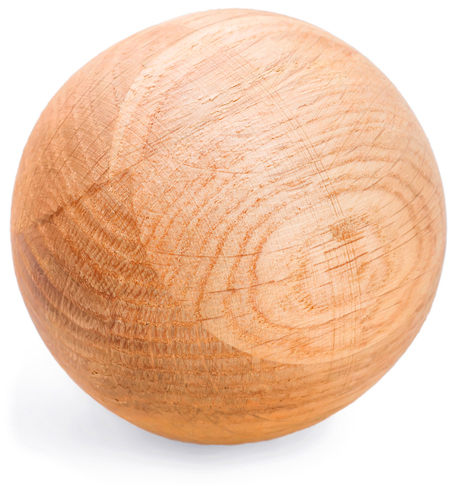 NGB
CBs
PEFC
Notifies
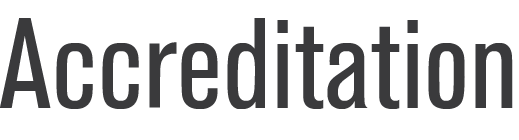 5
Delivering Certificates
Myanmar Forest Certification System
IAF
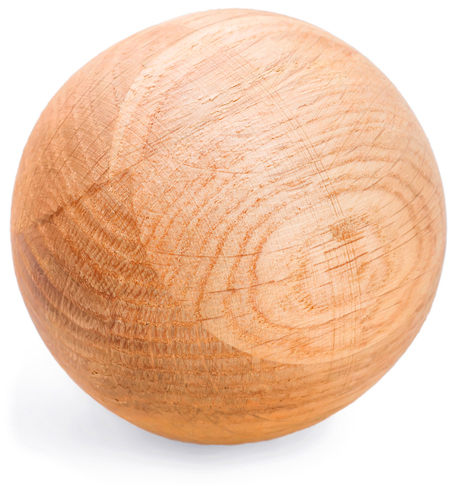 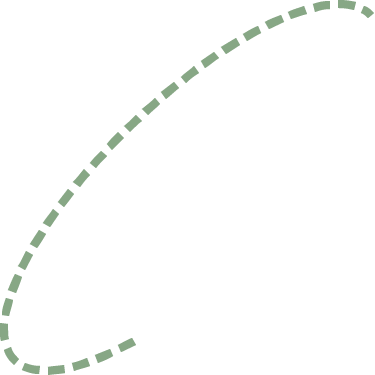 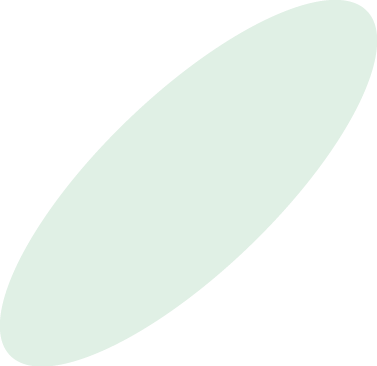 AB
Issue certificates
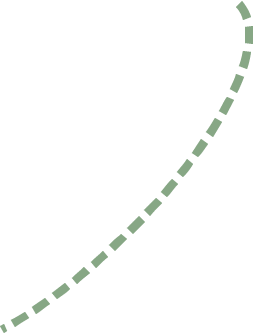 Standards
Accredits
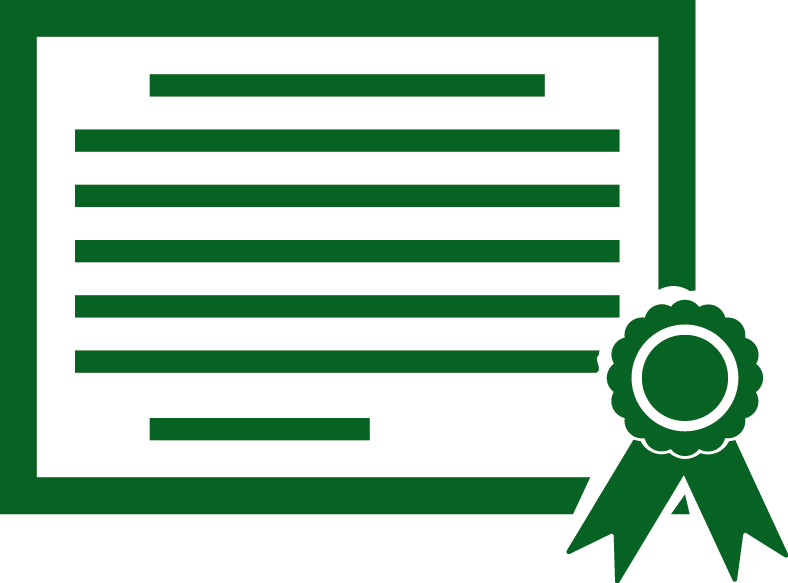 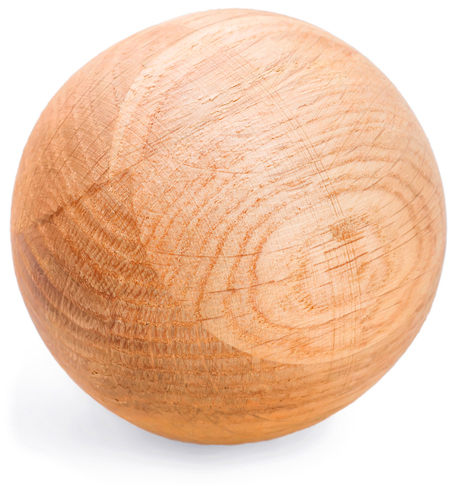 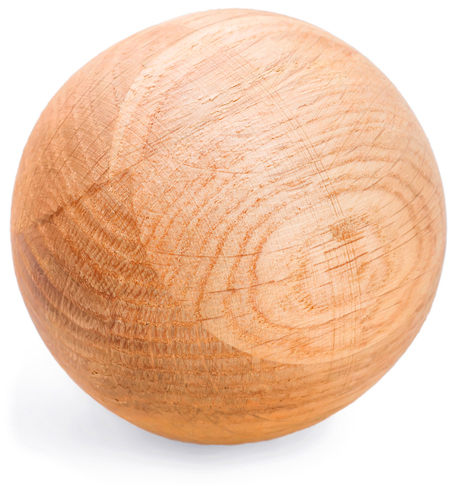 CBs
NGB
PEFC
Notifies
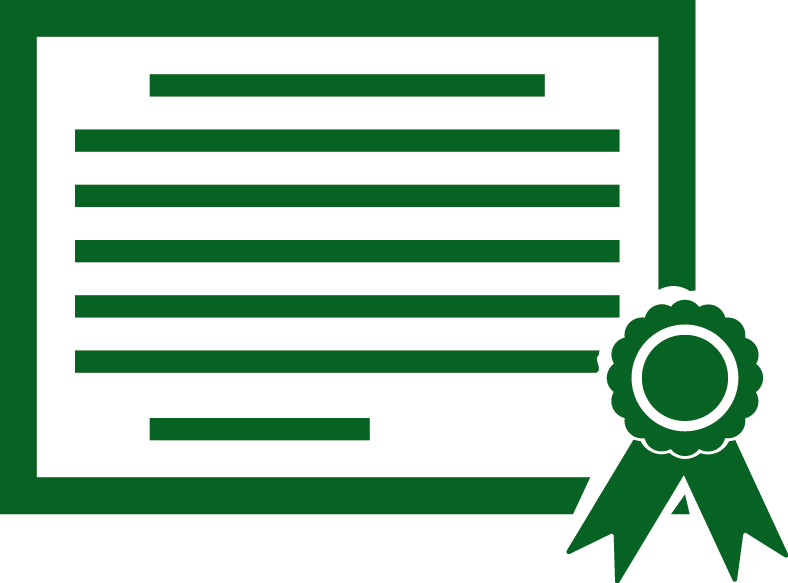 Chain of Custody
Access & improvestandards
Forest Management
via Group Certification
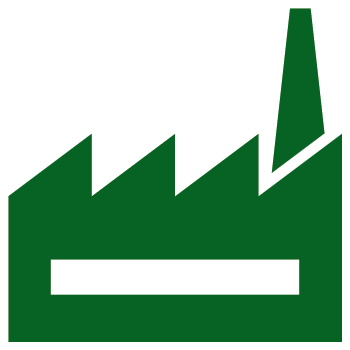 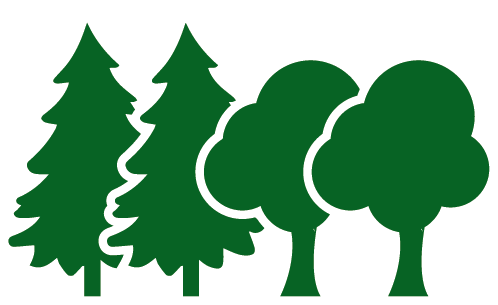 6
Quality Infrastructure Requirements for Certification and FLEGT
7
Synergies between FLEGT and Cert.
Examples of synergies between the verification systems
Coordinated consultation and development of the systems
Compatible legality or sustainability standards leading to (mutual) recognition 
Compatible CoC/traceability (Voluntary Schemes) and Supply Chain Controls (VPA)
Joint review of standards (VPA-Joint Implementation Committees/technical working groups, Scheme Managers, Standard Development Groups)
Multi-purpose verification training for independent or government auditors/inspectors
Multi-purpose audits/inspections
Reinforced linkages between Scheme Assessors and VPA Auditors
Reinforced linkages between Independent Forest Monitoring and Complaints Mechanisms 
              Note: If VPA TLAS uses independent 3rd party verification,
              more synergies can be envisaged
8
Developing MFCC
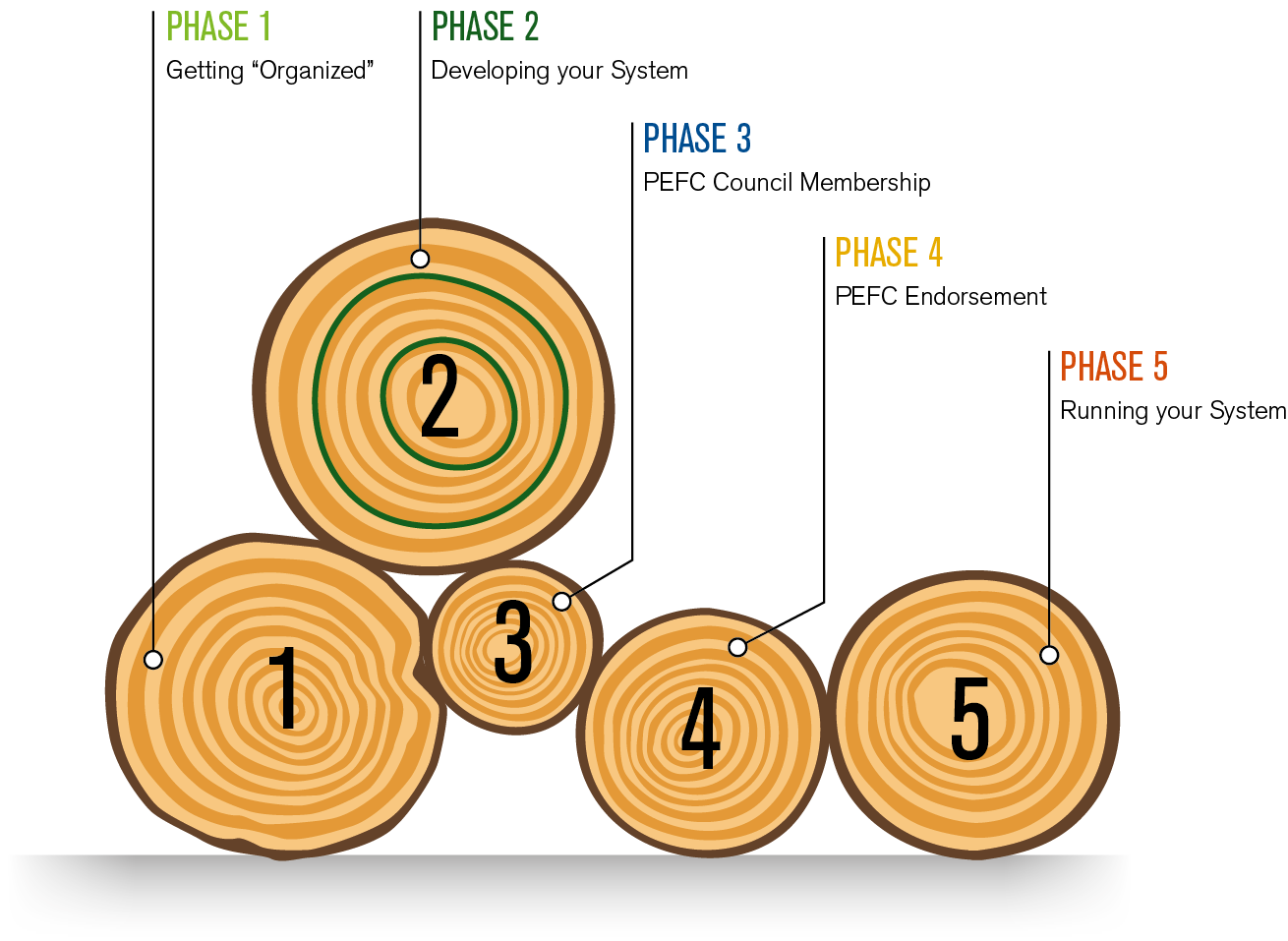 9
Developing Capacity for MFCS
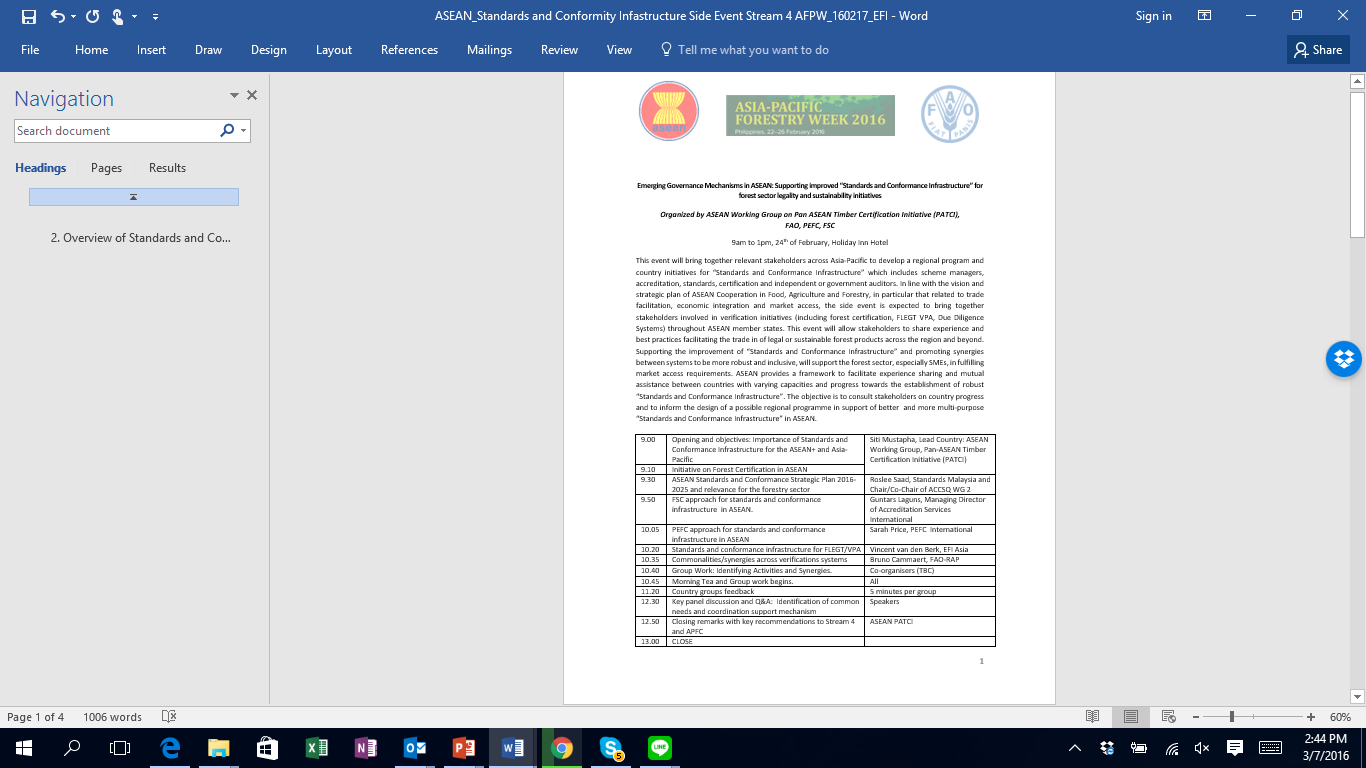 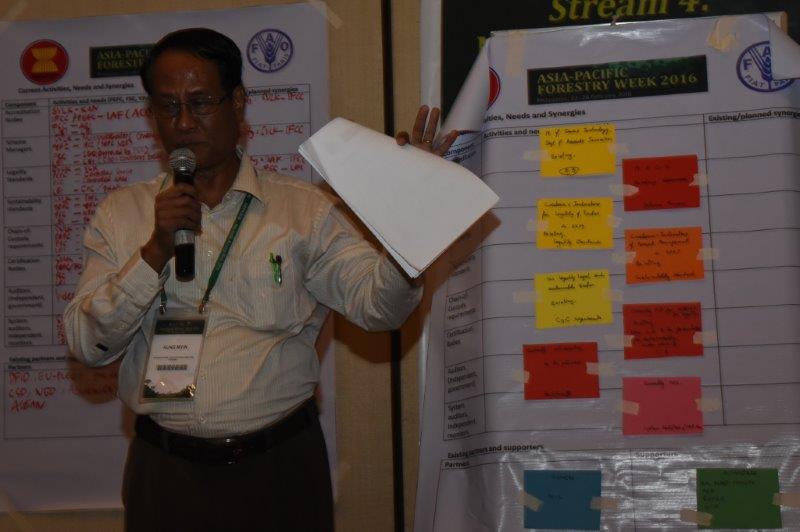 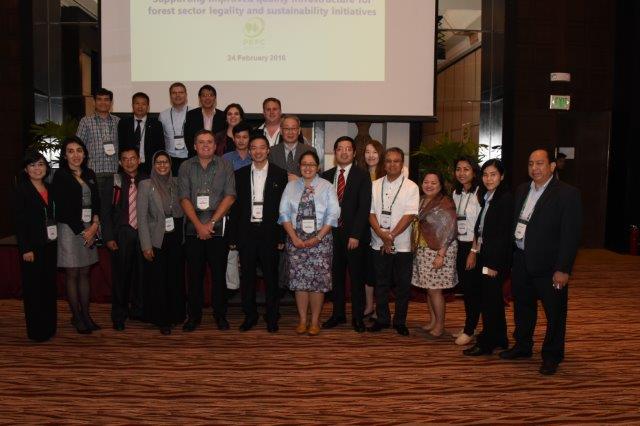 10
POTENTIAL STUCTURE FOR SFM + LEGALITY QUALITY INFRASTRUCTURE PROJECT IN ASEAN
ASEAN SECTRETARY GENERAL
Please note:  This is for illustrative purposes and is not approved by ASEAN.  For internal use only.
WG= Working Group
ASEAN Economic Community Development
Market Integration Directorate
Finance and Industry Directorate
ASEAN Ministers of Agriculture and Forestry (AMAF)
ASEAN Economic Ministers
Food, Agriculture & Forestry Division
Trade and Facilitation Division
2016-2026 Vision and Strategy’s
WG Pan ASEAN Timber Certification Initiative (PATCI)
ASEAN Consultative Committee on Standards and Quality (ACCSQ)
WG 3. Legal Metrology
WG 1. Standards
WG 2. Conformity Assessment
Lead by Malaysia
Current Chair: Philippines  (FMB) 
Incoming chair: Thailand  (RFD)
Chair: Malaysia (Std My)
Co-Chair: Thailand (TISI)
Improving Standards and Conformance Infrastructure in Forest Legality and Sustainability Project
Thank you! (Background Material)
richard.laity@pefc.org
Quality Infrastructure Requirements for Certification and FLEGT
13
Relation to ISO Framework
IAF Procedures
ISO/IEC 17011
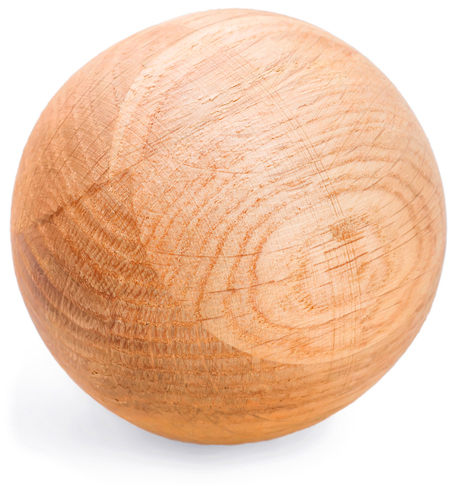 PEFC ST 1003:2010PEFC GD 2003:2012PEFC ST 2002:2013(PEFC ST 2004:201X)National documentation
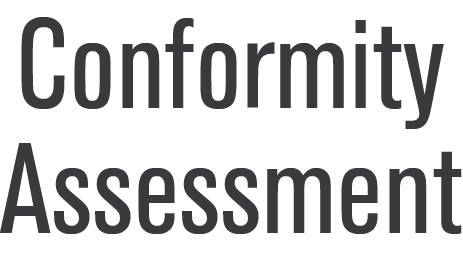 PEFC ST 1001:2010National documentation
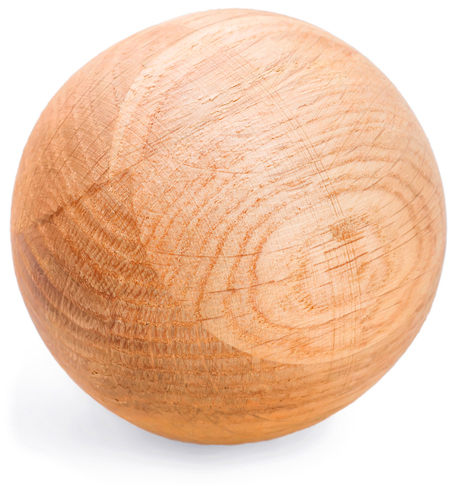 ISO
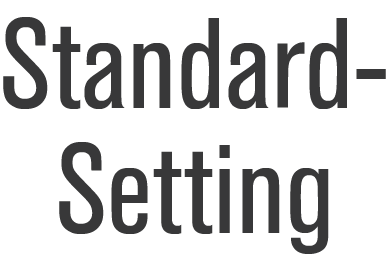 ISO/IEC Guide 59ISO Guide 82ISO/IEC Guide 2ISO/IEC 17007
ISO/IEC 17021
ISO/IEC 17065
ISO 19011
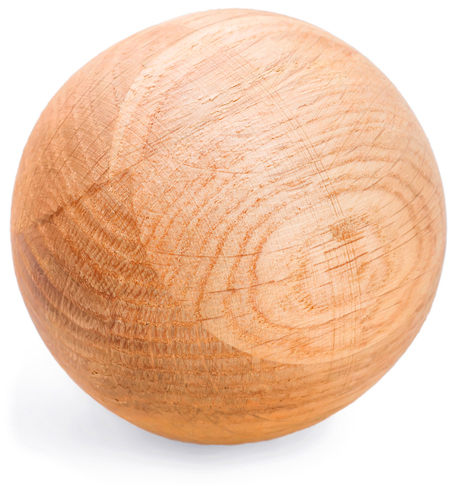 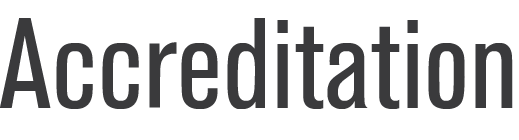 14
PEFC complaints mechanism
ABComplaintsMechanism
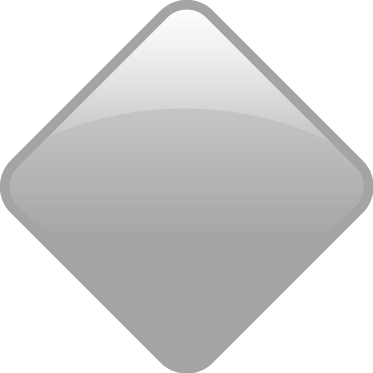 ISO/IEC 17011
Not satisfied
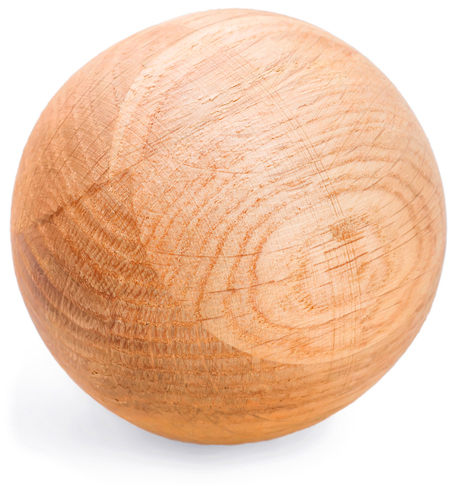 CBComplaintsMechanism
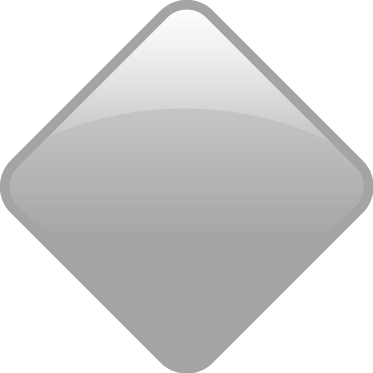 IAF PR1:2004
Not satisfied
AB
IAFComplaintsMechanism
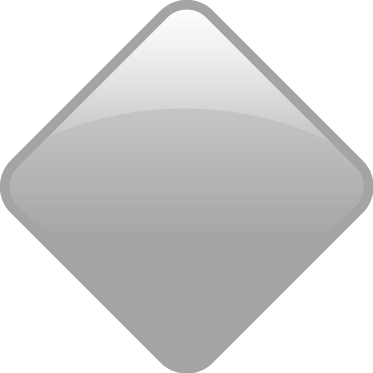 NGBComplaintsMechanism
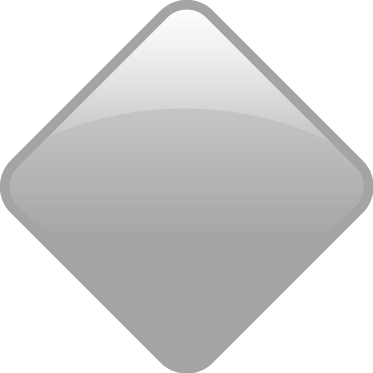 ISO/IEC 17065ISO/IEC 17021
GL7/2007
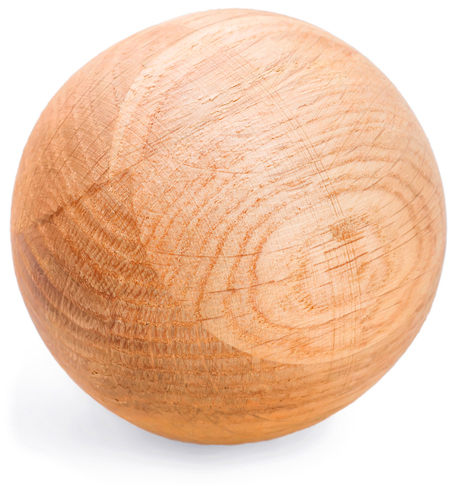 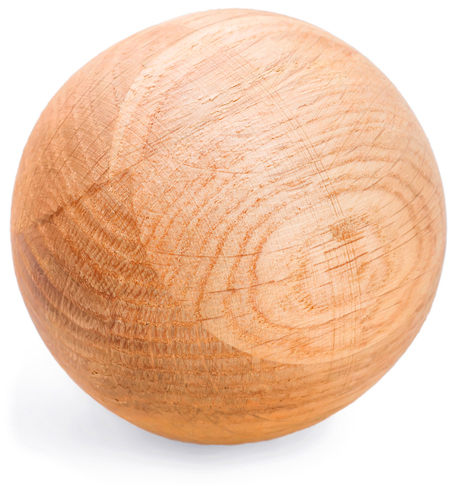 PEFCComplaintsMechanism
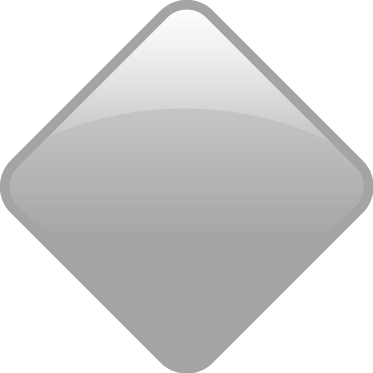 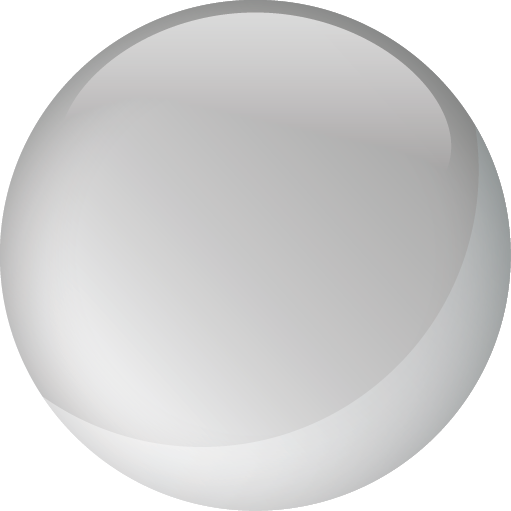 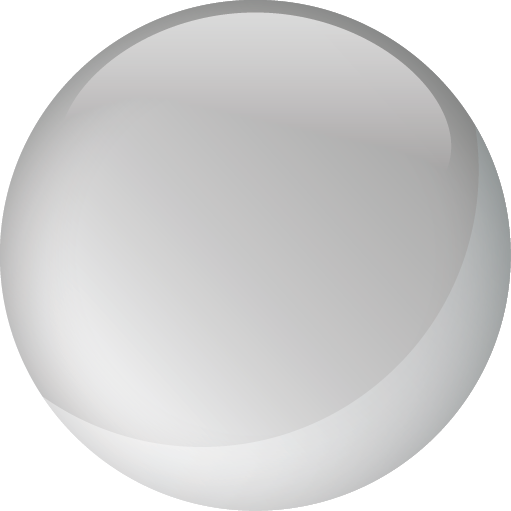 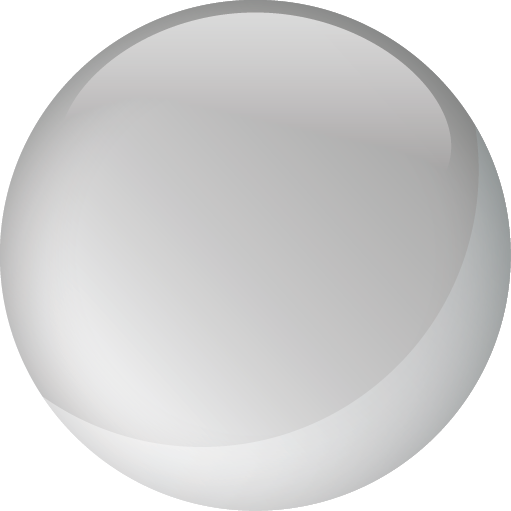 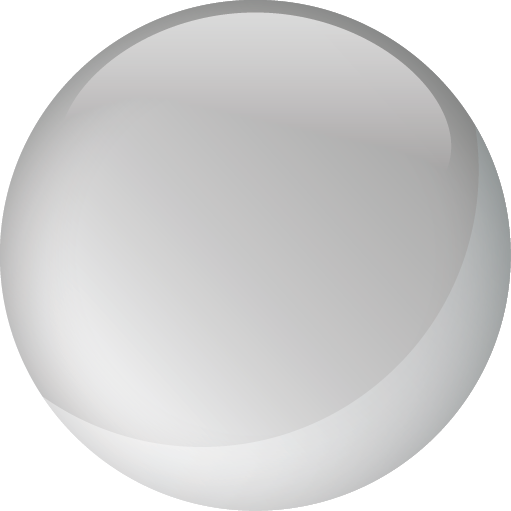 PEFC
PEFC
IAF
IAF
NGB
CB
Not satisfied
Not satisfied
GL7/2007
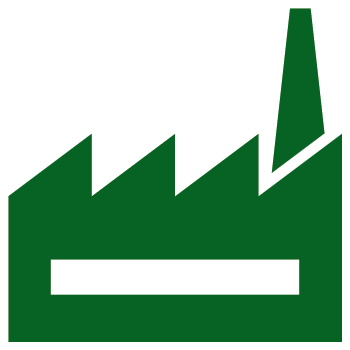 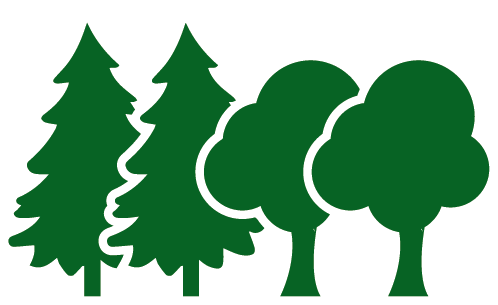 CEComplaintsMechanism
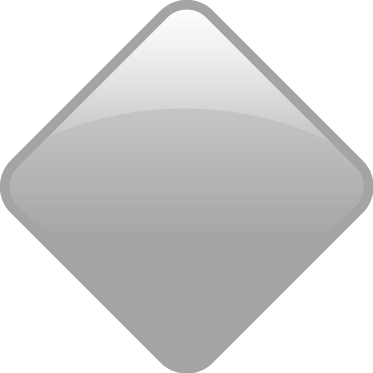 PEFC ST 1003:2010PEFC ST 2002:2013National documentation
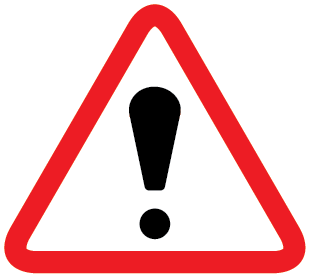 Certified entity
Dispute
15
Satisfied
Satisfied
Satisfied
Satisfied
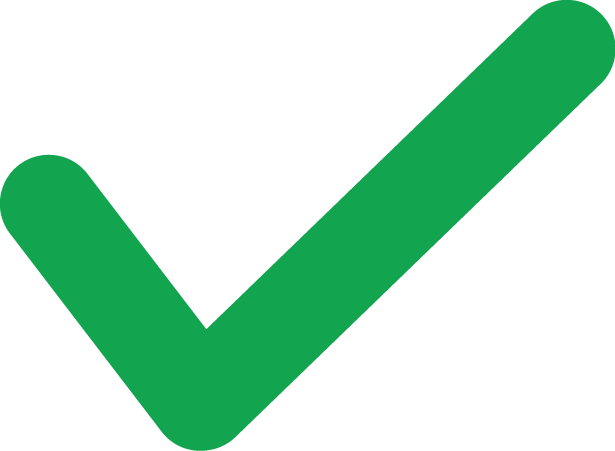 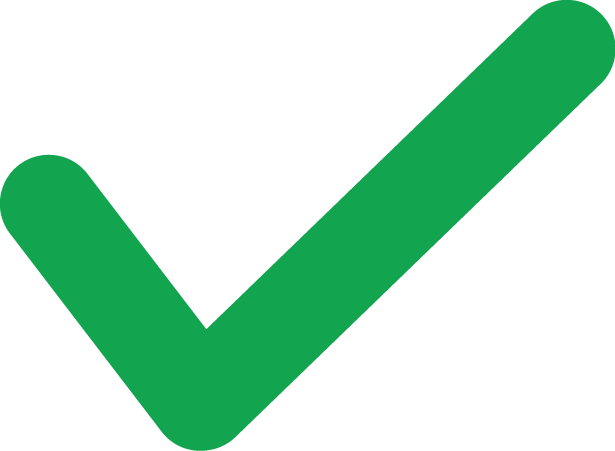 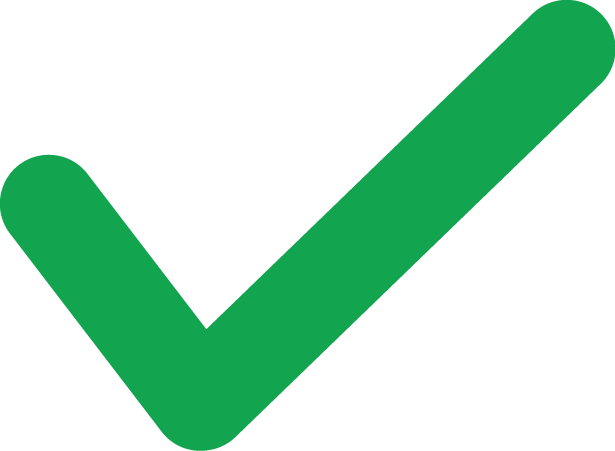 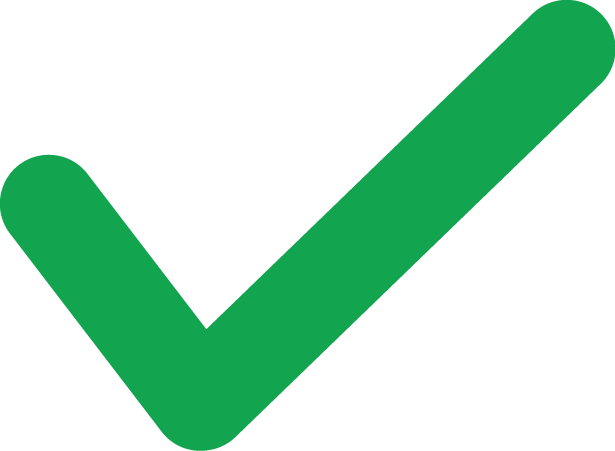 Summary/Next steps
To support the establishment of robust, accessible, cost-effective forest certification in ASEAN.
16
Main Steps for Myanmar
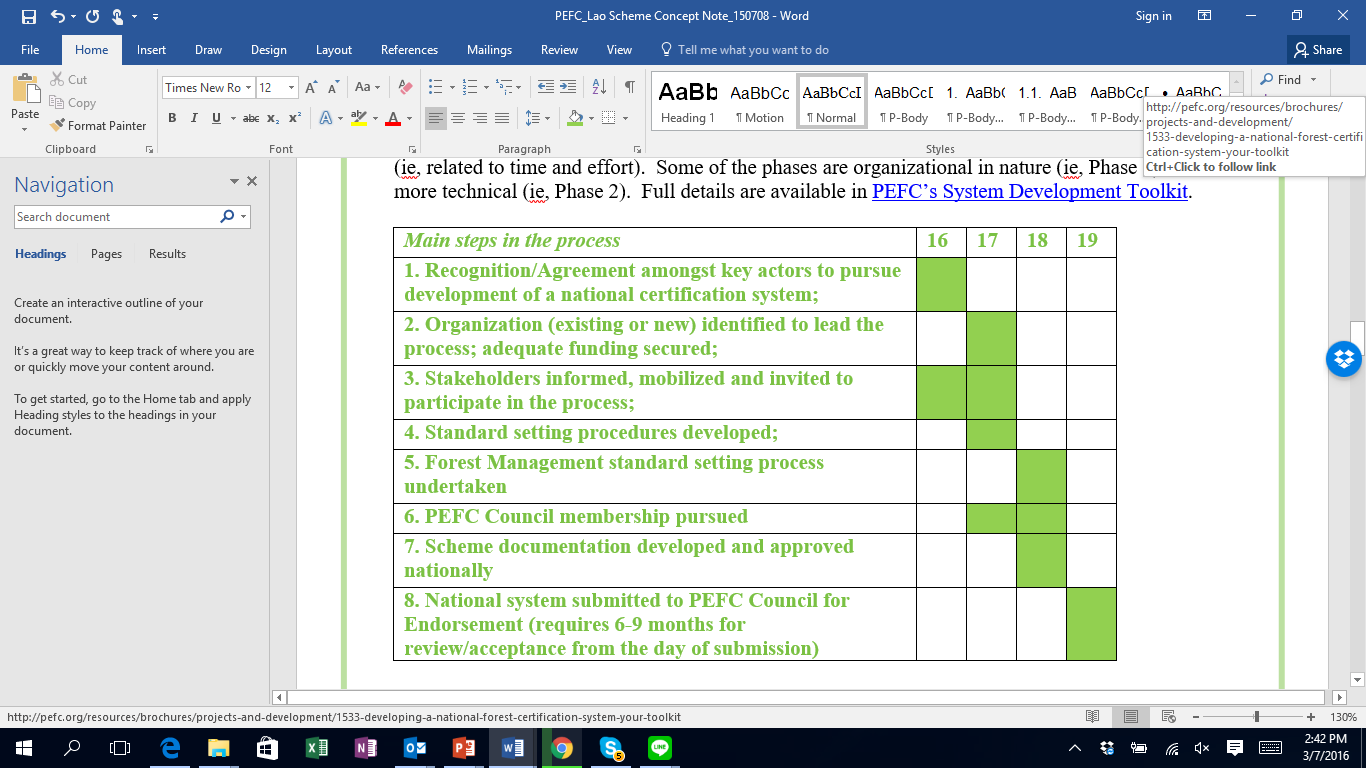 17
Certification Scheme Structure
18
[Speaker Notes: This table looks more closely at what documents – procedural, guidance or normative documents – need to be included in a national certification scheme.  

- For some of these – like Chain of Custody  - you can utilise PEFC International Stds
For others, you will need to closely read and understand PEFC International’s requirements, but then develop you own documentation
Forest Management Standard is just one document…]
PEFC Standard Setting Process
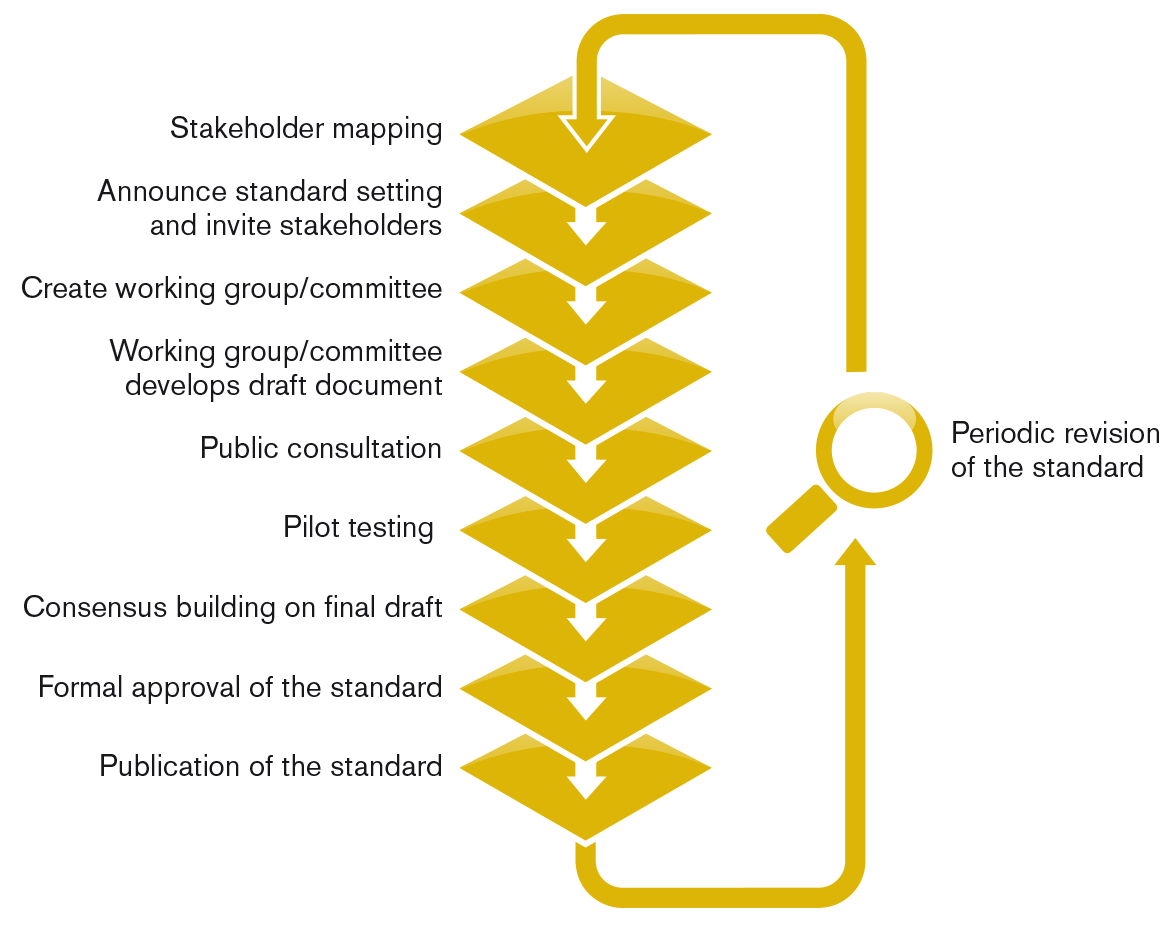 [Speaker Notes: You can either explain the process with this one slide, or use the 6 slides that follow to present more detail.]
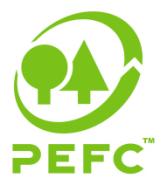 Approval by members
Revision required
Application for Scheme Assessment
[Speaker Notes: PEFC’s bottom up approach contains a number of unique elements that ensure the robustness of the system and are not found in any other global forest certification system:
All standards are developed with stakeholder participation
All standards are assessed by an independent consultant for compliance with international requirements; assessment reports are available on www.pefc.org
Responsibility for approval lies with the General Assembly
All national standards must be revised every 5 years.

Further information about national standards: http://pefc.org/standards/national-standards and http://pefc.org/standards/national-standards/guidance
Further information about the endorsement process: http://pefc.org/standards/endorsement-mutual-recognition]
PEFC endorsement process
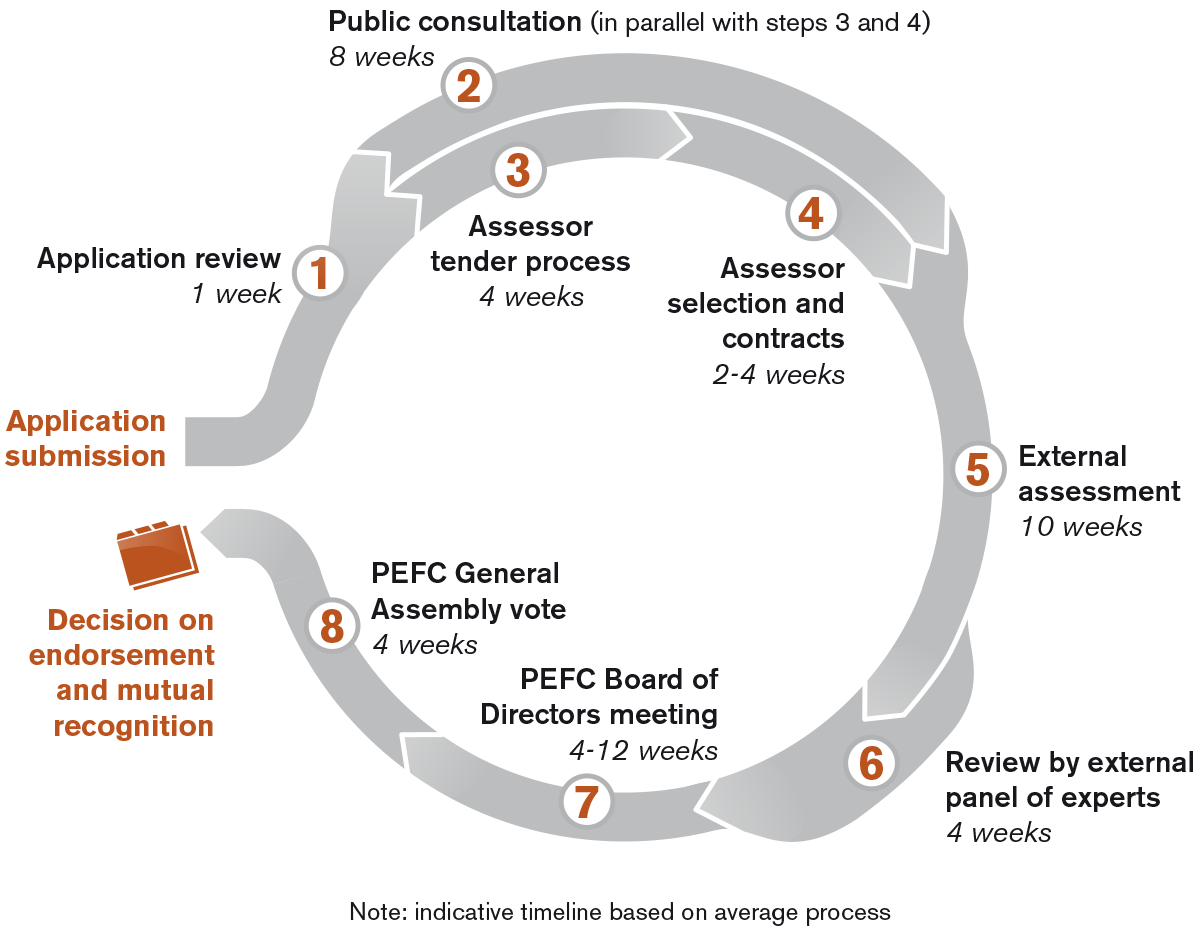